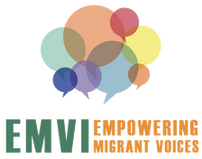 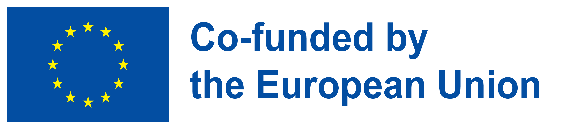 Δικαιώματα των μεταναστών και των προσφύγων
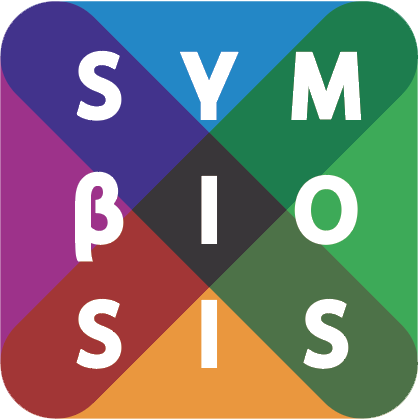 Το έργο συγχρηματοδοτείται από το Ταμείο Ασύλου, Μετανάστευσης και Ένταξης της Ευρωπαϊκής Ένωσης. Το περιεχόμενο αυτής της παρουσίασης αντιπροσωπεύει μόνο τις απόψεις της σύμπραξης του έργου EMVI, η οποία φέρει αποκλειστική ευθύνη. Η Ευρωπαϊκή Επιτροπή δεν φέρει καμία ευθύνη για οποιαδήποτε χρήση των πληροφοριών  που περιέχονται σε αυτό.
Σε αυτή την παρουσίαση:
Ορισμοί

Γιατί τα δικαιώματα έχουν σημασία στη μετανάστευση, τον εκτοπισμό και την εξορία;

Ανθρωπιστική ανταπόκριση και ζητήματα δικαιωμάτων

Μετάβαση από τα δικαιώματα των προσφύγων στην προστασία

Εξευτελισμός των ζητημάτων των δικαιωμάτων στο πλαίσιο της ιδιωτικοποίησης του ασύλου και της ποινικοποίησης της ανθρωπιστικής βοήθειας
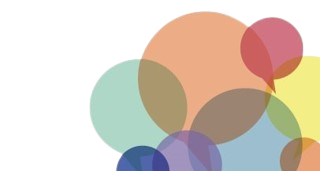 Πρόσφυγας, μετανάστης, εκτοπισμένος, αιτών άσυλο;
Πρόσφυγας:
Αναγκάστηκε να εγκαταλείψει μια χώρα λόγω δίωξης.

Εσωτερικά εκτοπισμένος: 
Αναγκάζεται να φύγει, αλλά δεν περνάει τα σύνορα για να εγκαταλείψει τη χώρα του.

Αιτών άσυλο: 	
Πρόσφυγας που αναζητά προστασία, αλλά καμία χώρα δεν έχει "αποφασίσει" αν το άτομο πληρεί ή όχι τα κριτήρια τον ορισμό του  ως πρόσφυγα.

Μετανάστης:   
Ένα άτομο που μετακινείται, συνήθως εκούσια, για να ζήσει ή να εργαστεί, είτε προσωρινά 
είτε μόνιμα. Μπορεί να διασχίσει ή να μην διασχίσει σύνορα.
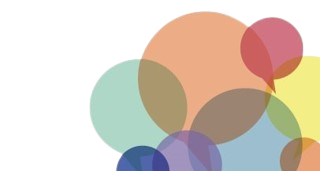 ΜΕΤΑΝΑΣΤΗΣ;
Οικειοθελώς;
Αναγκαστικά;
Μετανάστης/τρια
Ανιθαγενής
Πρόσφυγας
Παράτυπος μετανάστης
Θύμα εμπορίας ανθρώπων
Αποχωρισμένο παιδί
Ασυνόδευτο παιδί
Αιτών/ούσα άσυλο
Μετανάστης εργαζόμενος
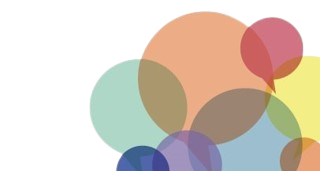 4
Ποιος θεωρείται μετανάστης;
Ελλείψει ενός καθολικού, νομικού ορισμού του διεθνούς μετανάστη:

"Κάθε πρόσωπο που βρίσκεται εκτός κράτους του οποίου είναι πολίτης ή υπήκοος (προσωρινά ή μόνιμα, κανονικά ή παράτυπα)" 
OHCHR Recommended Principles and Guidelines on Human Rights at International Borders, 2014
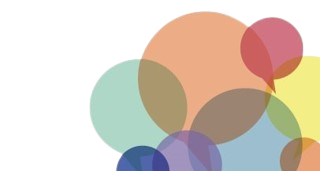 Ευαλωτότητες σε "μεγάλες" (μικτές) μετακινήσεις
Στο πλαίσιο πολλών μεταναστευτικών κινήσεων, μια διαφορετική ομάδα ανθρώπων μετακινείται μαζί και συχνά μοιράζεται τους ίδιους κινδύνους παραβίασης των ανθρωπίνων δικαιωμάτων.
Πολλοί άνθρωποι που μετακινούνται σήμερα δεν εμπίπτουν στις καθιερωμένες νομικές κατηγορίες (ή υπάγονται και εκπίπτουν από  αυτές), αλλά έχουν παρ' όλα αυτά ανάγκη από στοχευμένες προστατευτικές παρεμβάσεις.
Οι άνθρωποι που αναγκάζονται να μετακινούνται σε μεγάλης κλίμακας, παράτυπες και επισφαλείς μετακινήσεις διατρέχουν ιδιαίτερο κίνδυνο να υποστούν κακομεταχείριση.
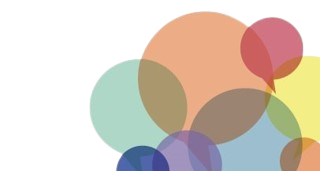 Μετανάστες σε ευάλωτες καταστάσεις
Οι μετανάστες μπορεί να διατρέχουν κίνδυνο παραβίασης των ανθρωπίνων δικαιωμάτων εξαιτίας των συνθηκών που αντιμετωπίζουν στις χώρες καταγωγής τους, οι οποίες τους αναγκάζουν να μετακινηθούν και στις οποίες δεν μπορούν να επιστρέψουν.
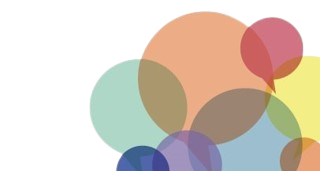 Γιατί μετακινούνται οι άνθρωποι;
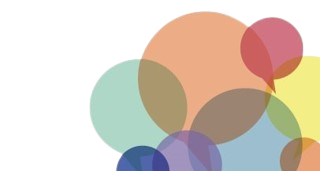 [Speaker Notes: In addition to persecution and conflict, today, the reasons that  compel movement include poverty, discrimination, lack of access to rights, including education and health, lack of access to decent work, violence, gender inequality, the wide-ranging consequences of 
climate change and environmental degradation, and separation from family.

Migrants who move out of necessity rather than free choice are at greater risk of human rights violations throughout their migration, are less likely to be able to formulate exit strategies if migration does not go to plan, and are therefore more likely to migrate in conditions which do not respect the dignity of the human being.]
Μετανάστες σε ευάλωτες καταστάσεις (συνέχεια)
Οι μετανάστες μπορεί να διατρέχουν κίνδυνο παραβίασης των ανθρωπίνων δικαιωμάτων λόγω των συνθηκών που αντιμετωπίζουν κατά τη διαδρομή τους.
Τα δομικά πλαίσια είναι ποικίλα και οι εγγενείς ευπάθειες μπορούν να οδηγήσουν σε διατομεακό κίνδυνο (π.χ. παιδιά).
Τα ταξίδια είναι μακρινά, επικίνδυνα και συχνά πολλαπλών κατευθύνσεων. Κάποιοι μπορεί να μην φτάσουν ποτέ στον προορισμό τους.
Κίνδυνοι που αντιμετωπίζουν στον προορισμό.
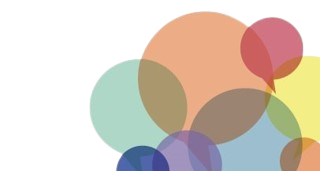 Το διεθνές νομικό πλαίσιο προστασίας περιλαμβάνει ...
Διεθνές ανθρωπιστικό δίκαιο
Δίκαιο της θάλασσας
Πρωτόκολλα UNTOC
Συμβάσεις για την ανιθαγένεια
Προσφυγικό δίκαιο
Διεθνές εργατικό δίκαιο
Διεθνές Δίκαιο Ανθρωπίνων Δικαιωμάτων

Χωρίς διακρίσεις
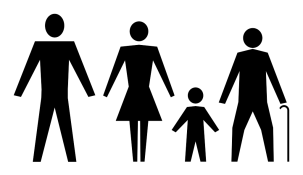 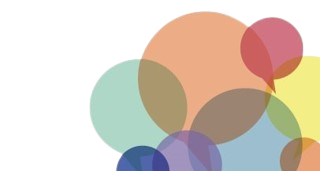 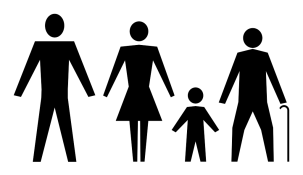 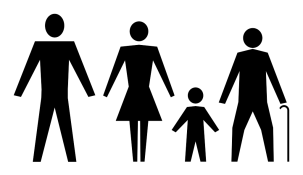 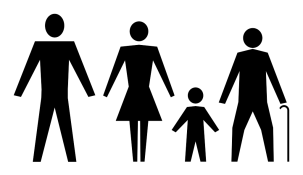 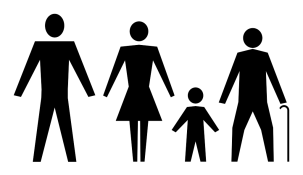 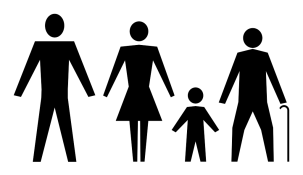 Κύριες διεθνείς πράξεις για τα ανθρώπινα δικαιώματα
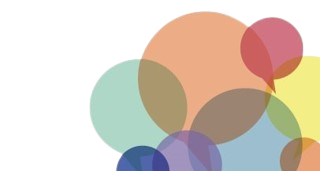 [Speaker Notes: The acronym boxes are hyperlinks in the presentation view (except CMW)]
Οικουμενική Διακήρυξη Ανθρωπίνων Δικαιωμάτων (1948)
Όλοι οι άνθρωποι
Όλοι
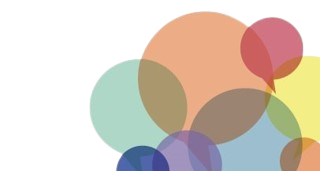 Η υπόθεση των αρχών και της πρακτικής καθοδήγησης
Υπάρχει ένα διεθνές νομικό πλαίσιο που προστατεύει ρητά τα δικαιώματα όλων των μεταναστών.
Ωστόσο, απουσιάζει η πιο λεπτομερής κατανόηση των προτύπων ανθρωπίνων δικαιωμάτων για τους μετανάστες (σε μεγάλες μετακινήσεις), καθώς και του τρόπου με τον οποίο τα κράτη (και άλλοι ενδιαφερόμενοι) μπορούν να θέσουν σε εφαρμογή αυτά τα πρότυπα στην πράξη.
Υπάρχει ανάγκη ιδιαίτερης κατανόησης των κενών προστασίας που βιώνουν οι μετανάστες που δεν θα επωφεληθούν από το καθεστώς προστασίας των προσφύγων, αλλά παρ' όλα αυτά δεν μετακινούνται εκούσια ή/και με προστατευμένο τρόπο. (π.χ. μετανάστευση λόγω της κλιματικής αλλαγής)
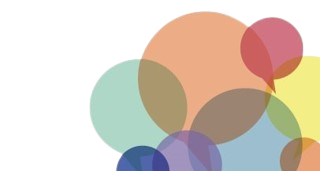 Γιατί τα δικαιώματα έχουν σημασία στη μετανάστευση, τον εκτοπισμό, την ανθρωπιστική βοήθεια και την εξορία;
Μεγάλο μέρος των συζητήσεων επικεντρώθηκε στις προσεγγίσεις ανθρωπιστικής βοήθειας που βασίζονται στις ανάγκες: 
Οι πρόσφυγες και οι εκτοπισμένοι θεωρούνταν αποδέκτες φιλανθρωπίας και πρόνοιας
Οι πρόσφυγες αντιμετωπίζονται ως "προβλήματα" και "θύματα"
Έμφαση στις "βιώσιμες λύσεις"
Ανάγκη να υπερβούμε τις φυσικές ανάγκες των ανθρώπων που αντιμετωπίζουν αναγκαστικό εκτοπισμό
Συζητήσεις από τη δεκαετία του 1980

Ανάγκη ενίσχυσης των θεσμών που υποτίθεται ότι προστατεύουν και προωθούν ένα ευρύ φάσμα δικαιωμάτων
στο βιοπορισμό
στην επιβίωση
στην αυτονομία
στην ευημερία
στην κοινωνική προστασία και τα εργασιακά δικαιώματα
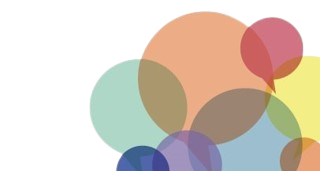 Κεντρικός ισχυρισμός: Ανθρωπιστική ανταπόκριση με επίκεντρο τους μετανάστες/πρόσφυγες και  τα δικαιώματα
Συμβάσεις της Γενεύης του 1949, πρωτόκολλα και παρατηρήσεις - το διεθνές ανθρωπιστικό δίκαιο 
	(https://ihl-databases.icrc.org/applic/ihl/ihl.nsf/vwTreaties1949.xsp) 
Η Σύμβαση του 1951 για τους πρόσφυγες και η Σύμβαση του 1954 για την ανιθαγένεια 
Οι συζητήσεις της δεκαετίας του 1980
Οι κύριοι ισχυρισμοί του Imposing Aid και η εστιασμένη στους πρόσφυγες απάντηση: 
Η ανθρωπιστική βοήθεια από πάνω προς τα κάτω και ως φιλανθρωπία
Εξουσία και προσφορά
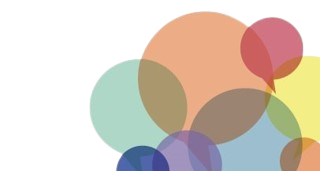 Ενσωμάτωση/Προστασία βασισμένη στις ανάγκες και στο πλαίσιο των σχέσεων εξουσίας
Ισορροπημένη αμοιβαιότητα - δυνατή μόνο μεταξύ ατόμων με ισότιμο καθεστώς

Στο πλαίσιο της ένταξης, είτε το γνωρίζουν είτε όχι, οι κρατικοί και μη κρατικοί φορείς βρίσκονται σε ασύμμετρη σχέση με τους μετανάστες και τους πρόσφυγες, οι οποίοι συμβολικά αποδυναμώνονται, καθώς γίνονται πελάτες εκείνων από τους οποίους εξαρτώνται για τα μέσα επιβίωσης και ασφάλειας.
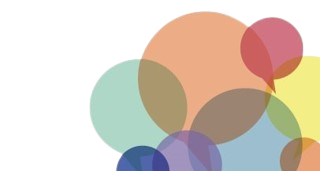 Λογοδοσία, ανθρωπιστική βοήθεια και δικαιώματα
Οι ανθρωπιστικοί φορείς - οι οποίοι ελέγχουν τη διανομή της βοήθειας - θεωρούν τους εαυτούς τους υπόλογους στους δωρητές και όχι στους δικαιούχους.

Η παροχή βοήθειας θεωρείται γενικά φιλανθρωπία

Οι ανθρωπιστικοί φορείς αναλαμβάνουν την εξουσία να αποφασίζουν ποιος αξίζει.

Παγίδα εξουσίας: ένταξη ή αποκλεισμός με βάση τις προσωπικές απόψεις - προνομιούχοι όσοι εκφράζουν τις ανάγκες τους και όχι όσοι εκφράζουν τις ανάγκες τους με βάση τα δικαιώματα
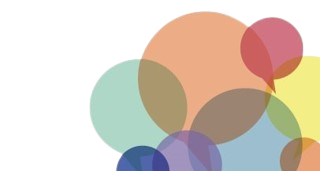 Σημασία και βασικά ερωτήματα στις προσεγγίσεις της ανθρωπιστικής βοήθειας που βασίζονται στα δικαιώματα
Σημασία: 
Προσεγγίσεις βασισμένες στα δικαιώματα - Αναγνωρίζουν την ιδιότητα των εκτοπισμένων 
Εστίαση στα δικαιώματά τους - ως ανθρώπινα όντα και προστασία με βάση τα δικαιώματα και όχι τις ανάγκες
Βασικά ερωτήματα για την ανθρωπιστική βοήθεια με βάση τα δικαιώματα στο διεθνές σύστημα: 
Ποιος καθορίζει τα δικαιώματα;
Ποιος τα εγγυάται;
Ποιος δικαιούται δικαιώματα;
Ποιος φέρει την ευθύνη και τη λογοδοσία για την εφαρμογή και την παροχή δικαιωμάτων;
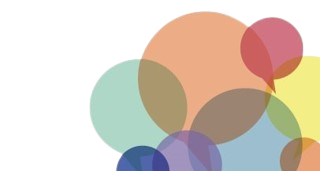 Διαδραστική συζήτηση σχετικά με το ποιος "αξίζει" καθεστώς πρόσφυγα/μόνιμη διαμονή/προνόμια/άδεια παραμονής/
Ανακαλέστε τις δικές σας εμπειρίες και παρουσιάστε τα επιχειρήματά σας σχετικά με το ποιος αποφασίζει και πώς για ένα από τα παραπάνω.
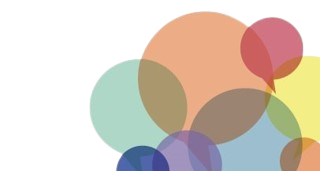 Τι έχει αλλάξει;
Εστίαση σε προσεγγίσεις που βασίζονται στα δικαιώματα για την παροχή βοήθειας και προστασίας (δεκαετία του 2000)
Εντοπισμός της βοήθειας και αναγνώριση/αντίληψη των προσφύγων ως "παραγόντων" της πίστης τους
Συμμετοχικές προσεγγίσεις και δικαιώματα
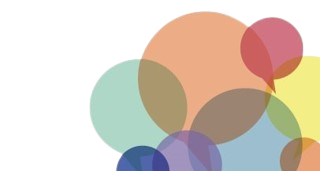 Η προοπτική των ανθρωπίνων δικαιωμάτων στην παγκόσμια διακυβέρνηση της μετανάστευσης και των προσφύγων
Η μετανάστευση, συμπεριλαμβανομένου του αναγκαστικού εκτοπισμού, επισημαίνεται ιδιαίτερα στους Στόχους Βιώσιμης Ανάπτυξης (και στο σύνολο της "Ατζέντας 2030 για τη Βιώσιμη Ανάπτυξη"). 
Επίσης υπονοείται / καλύπτεται / κ.λπ. σε  πολλούς από τους Στόχους
"Η Ατζέντα 2030 καθιστά σαφές, μεταξύ άλλων, ότι θα διευκολύνουμε την ομαλή, ασφαλή, τακτική και υπεύθυνη μετανάστευση και κινητικότητα των ανθρώπων, μεταξύ άλλων μέσω της εφαρμογής προγραμματισμένων και καλά οργανωμένων μεταναστευτικών πολιτικών" (Διακήρυξη της Νέας Υόρκης, παράγραφος 16).
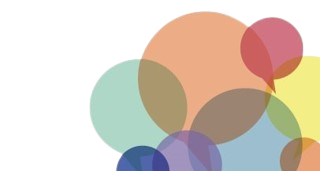 21
Διακήρυξη της Νέας Υόρκης για τους πρόσφυγες και τους μετανάστες - 9/2016https://www.youtube.com/watch?v=r2plN4VgUPI (2 λεπτά)
http://refugeesmigrants.un.org/new-york-declaration-refugees-and-migrants-0
Ψήφισμα 24 σελίδων της Γενικής Συνέλευσης του ΟΗΕ
Εγκρίθηκε από 193 κράτη
Στη Σύνοδο Κορυφής αρχηγών κρατών/κυβερνήσεων του ΟΗΕ
Ως απάντηση σε έκτακτες "μεγάλες μετακινήσεις", αλλά γνωρίζοντας ότι ορισμένα σημεία ισχύουν επίσης για την " τακτική μετανάστευση" (#21)
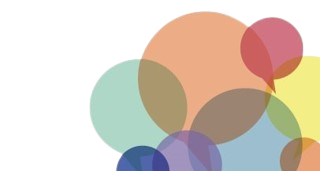 22
Από τα δικαιώματα στην προστασία
2021 – 70 χρόνια από τη Σύμβαση της Ύπατης Αρμοστείας του ΟΗΕ για την προστασία των προσφύγων
Παγκόσμιο Σύμφωνο για τους πρόσφυγες 2018: 
Βασικές αρχές : 
Αλληλεγγύη στην αντιμετώπιση των προσφύγων και των εκτοπισμένων
Δίκαιη κατανομή και δέσμευση για την προστασία των προσφύγων από κινδύνους και διώξεις - 80 % των ανθρώπων πουφιλοξενείται από αναπτυσσόμενες χώρες
Βασικοί στόχοι : 
Ήπια πίεση στις χώρες υποδοχής
Διευκόλυνση  της πρόσβασης των προσφύγων στην αυτάρκεια
Επέκταση της πρόσβασης σε λύση τρίτης χώρας
Υποστήριξη των ασφαλών συνθηκών για την επίτευξη προορισμών επανεγκατάστασης
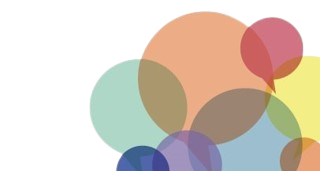 Πολιτικές της Ευρωπαϊκής Ένωσης για τη μετανάστευσηhttp://jmonnet.symbiosis.org.gr/en/notebooks-educational-tools/Διαδραστική άσκηση:Συζητήστε πώς εφαρμόζονται οι πολιτικές της ΕΕ στο εθνικό σας πλαίσιο.
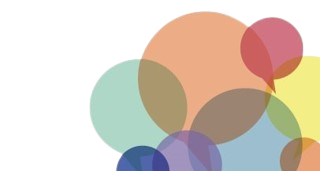 Προκλήσεις των προσεγγίσεων που βασίζονται στα δικαιώματα (RBA)
Σοβαρές πιέσεις για τις χώρες/ πληθυσμούς υποδοχής- περιορισμένοι προϋπολογισμοί/ πόροι βοήθειας
Η εφαρμογή προσεγγίσεων που βασίζονται στα δικαιώματα είναι πιο δαπανηρή
Συνεχής αντίσταση στα δικαιώματα: 
Μεταβαλλόμενες πολιτικές ασύλου στην Ευρώπη
Μείωση της πρόσβασης στο άσυλο
Δικαιώματα στη θεωρία- ανάγκες στην πράξη
Προβλήματα ευθύνης/υπευθυνότητας
Ουνιβερσαλισμός v/s έμφαση σε ιδιαιτερότητες
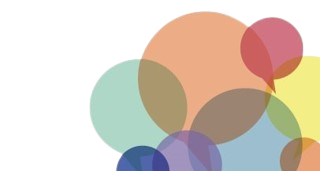 Εκφυλισμός των δικαιωμάτων
Η υιοθέτηση από την ΕΕ του Facilitator’s Package - Νομοθετική ενέργεια της ΕΕ για την αντιμετώπιση της παράνομης διακίνησης μεταναστών στην ΕΕ: 
Οι κατηγορίες σε βάρος των ανθρωπιστικών φορέων  εδράζονται στο Facilitator’s Package της ΕΕ
Facilitator’s Package : 
Οδηγία 2002/90/ΕΚ του Συμβουλίου της ΕΕ, της 28ης Νοεμβρίου 2002, για τον ορισμό της διευκόλυνσης της παράνομης εισόδου, διέλευσης και διαμονής (η οδηγία για τη διευκόλυνση) 
Απόφαση-πλαίσιο 2002/946/JHA28 του Συμβουλίου σχετικά με την ενίσχυση του ποινικού πλαισίου για την παρεμπόδιση της διευκόλυνσης της παράνομης εισόδου, διέλευσης και διαμονής στην ΕΕ. 
Η οδηγία του Συμβουλίου της ΕΕ ορίζει τη διευκόλυνση της παράνομης εισόδου, διέλευσης και διαμονής ως:
Η σκόπιμη παροχή βοήθειας σε πολίτη/ υπήκοο τρίτης χώρας να εισέλθει ή να διέλθει από το έδαφος χώρας της ΕΕ, κατά παράβαση της νομοθεσίας
Η σκόπιμη παροχή βοήθειας σε πολίτη/ υπήκοο τρίτης χώρας να διαμείνει στην επικράτεια χώρας της ΕΕ, με σκοπό την αποκόμιση οικονομικού οφέλους
Η ηθική αυτουργία, συνδρομή ή απόπειρα διάπραξης των ανωτέρω πράξεων.
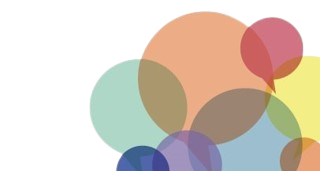 Εκφυλισμός των δικαιωμάτων (συνέχεια)
Το άρθρο 1 παράγραφος 2 της οδηγίας για τη διευκόλυνση περιέχει μια προαιρετική ρήτρα που επιτρέπει στα κράτη μέλη να εξαιρούν ρητά τους ανθρωπιστικούς φορείς από τις ποινικές κυρώσεις. 
 - μια διακριτική ευχέρεια των επιμέρους κρατών μελών της ΕΕ να αποφασίζουν αν θα εξαιρούν ή όχι τις ανθρωπιστικές ενέργειες από την ποινικοποίηση στο πλαίσιο της δέσμης  μέτρων για τη διευκόλυνση, δίνοντας "ένα ευρύ περιθώριο εκτίμησης στα κράτη μέλη ως προς το αν θα ποινικοποιήσουν τις ενέργειες που έχουν μη κερδοσκοπικό σκοπό και αν θα εξαιρέσουν την ανθρωπιστική βοήθεια από την ποινικοποίηση" (ReSOMA, 2018).
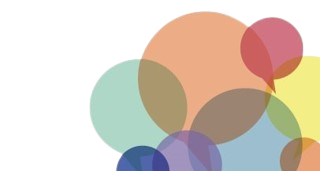 Εκφυλισμός των δικαιωμάτων (συνέχεια)
Η διευκόλυνση της παράνομης εισόδου τιμωρείται και στα 27 κράτη μέλη της ΕΕ 

Allsopp (2017) - δίνοντας ιδιαίτερη έμφαση στην επιβολή ποινικών κυρώσεων σε όσους διευκολύνουν την παραμονή, ενεργώντας με γνώμονα το οικονομικό όφελος, η οδηγία για τη διευκόλυνση θέτει σε μεγαλύτερο κίνδυνο δίωξης και καταδίκης όσους παρέχουν υπηρεσίες προς παράτυπους μετανάστες και άλλα μέλη της κοινωνίας, όπως οι ιδιοκτήτες ακινήτων.
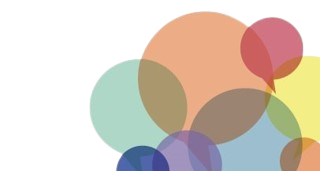 Γιατί τα δικαιώματα εξακολουθούν να έχουν σημασία;
Άρνηση των ανθρωπίνων δικαιωμάτων και έλλειψη δικαιοσύνης - πέρα από τους πρόσφυγες
Οι πρόσφυγες ζουν τις συνέπειες της άρνησης των δικαιωμάτων και τις συνέπειες του περιορισμού των δικαιωμάτων που κατοχυρώνονται στις διαδικασίες ασύλου.
Η διεθνής προστασία είναι συχνά αποδυναμωμένη
Υπόκεινται σε νόμους που δημιουργήθηκαν για τους πρόσφυγες αλλά όχι από τους πρόσφυγες
" Προστασία ενάντια σε εμάς" αντί για "προστασία μας"
Δικαίωμα στο άσυλο - αναγνωρίζεται από το διεθνές δίκαιο ως δικαίωμα, αλλά στην πράξη οι πρόσφυγες και οι αιτούντες άσυλο σε πολλά μέρη του κόσμου αντιμετωπίζονται ως εγκληματίες
Μετατόπιση από "άτομα που κινδυνεύουν" σε "άτομα που αποτελούν κίνδυνο".
Ακόμα και αν χορηγηθεί το δικαίωμα στο άσυλο, το δικαίωμα στην απασχόληση ή την εκπαίδευση συχνά δεν αναγνωρίζεται
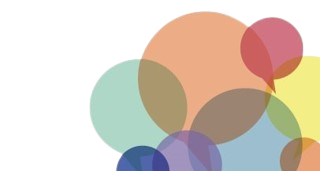 Γιατί τα δικαιώματα εξακολουθούν ή έχουν ακόμη μεγαλύτερη σημασία;
Κατηγορίες, χαρακτηρισμοί και το δικαίωμα να έχεις δικαιώματα
Διάσταση μεταξύ της από πάνω προς τα κάτω θεώρησης των δικαιωμάτων, αυτών που επιβάλλουν πολιτικές και αυτών που επηρεάζονται από τις πολιτικές αυτές.
Μακροπρόθεσμες συνέπειες της απώλειας ανθρώπινων ζωών και ανθρώπινου δυναμικού: 
Πέρασαν 10-20-30 χρόνια σε δομές (μόνο το 1% των προσφύγων μετεγκαθίσταται- το 3% των προσφύγων ολοκληρώνει την εκπαίδευση)
Ζωή σε αναμονή
Το βασικό πρόβλημα των δικαιωμάτων - η θέση ευθύνης και λογοδοσίας - μετατοπίζεται και εκλείπει
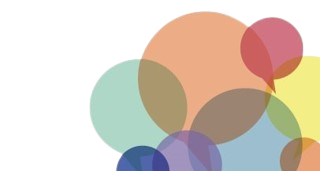 Ορισμένες πηγές για περαιτέρω μελέτη:Agamben, Giorgio. “We Refugees.” Symposium, vol. 49, no. 2, 1995, pp. 114–19.Arendt, Hannah. “We Refugees.” Altogether Elsewhere: Writers on Exile., edited by Mark Robinson, Faber and Faber, 1994, pp. 110–19.Barnett, Laura. “Global Governance and the Evolution of the International Refugee Regime.” International Journal of Refugee Law, vol. 14, no. 2–3, 2002, pp. 238–62.Behrman, Simon. Law and Asylum: Space, Subject, Resistance. Routledge, 2018.Betts, Alexander. “The Refugee Regime Complex.” Refugee Survey Quarterly, vol. 29, no. 1, 2010.Crostello, Cathryn. The Human Rights of Migrants and Refugees in European Law. Oxford University Press, 2015.Goodwin-Gil, Guy S., and Jane McAdam. The Refugee in International Law. Oxford University Press, 2007.Hamlin, Rebecca. Let Me Be a Refugee: Administrative Justice and the Politics of Asylum in the United States, Canada, and Australia. Oxford University Press, 2014.Lippert, Randy. “Governing Refugees: The Relevance of Governmentality to Understanding the International Refugee Regime.” Alternatives: Global, Local, Political, vol. 24, 1999, pp. 295–328.Liu, Robyn. “The International Government of Refugees.” Global Governmentality: Governing International Spaces, edited by Wendy Larner and William Walters, Routledge, 2004, pp. 116–35.Malkki, Lisa. “Refugees and Exile: From ‘Refugee Studies’ to the National Order of Things.” Annual Review of Anthropology, vol. 24, 1995, pp. 495–523.Salomon, Kim. Refugees in the Cold War: Towards a New International Refugee Regime in the Early Postwar Era. Lund University Press, 1991.Sautman, B. “The Meaning of ‘Well-Founded Fear of Persecution’ in United States Asylum Law and in International Law.” Fordham International Law Journal, vol. 9, no. 3, 1985, pp. 483–539.Scalettaris, Guilia. “Refugee Studies and the International Refugee Regime: A Reflection on a Desirable Separation.” Refugee Survey Quarterly, vol. 26, no. 3, 2007.
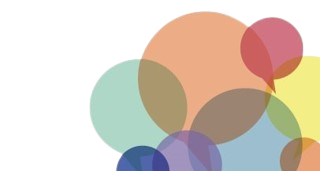